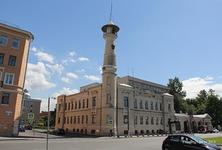 Презентацию подготовилаученица 3 «В» классалицея №265Новикова Маргарита.
Один из символов Охты - пожарная каланча охтинской пожарной части
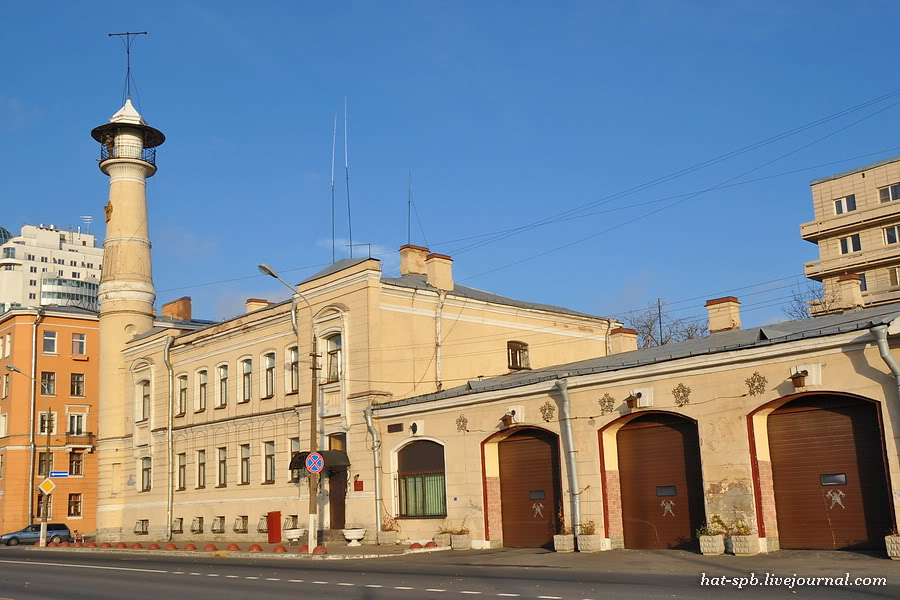 Построена в 1829 году. Архитекторы О. Л. Игнатович и П. П. Меркулов. В 2003 году на ней установлен памятник пожарному.
Охтинская съезжая часть, где располагалась полиция и образованная при ней пожарная команда, сначала  находилась на берегу Невы.
Охтинская пожарная команда была включена в состав наружной полиции и начала свою службу, как и полиция, 23 мая 1829 г.
В 1867 г. для Пригородной управы, полицейского участка и богадельни было построено здание на Конторской ул.
В 1887 г. Охтинская пожарная часть переехала в здание Пригородной управы, к которому  в 1898 г. была пристроена  пожарная каланча.
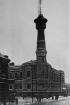 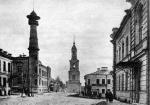 Со стороны Конторской ул.
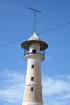 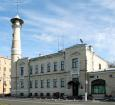 Со стороны 
Большеохтинского пр.
Муляж дежурного пожарного из прошлого украшает каланчу на углу
Большеохтинского пр. и Конторской ул. 
В состав комплекса Охтинской съезжей части входят:
Здание богадельни Охтинского пригородного общества;
Экипажные сараи;
Флигель;
Пожарная каланча. 
                                                                                                                              Здание включено в Единый государственный реестр объектов культурного наследия (памятников истории и культуры) народов Российской Федерации в качестве объекта культурного наследия регионального значения.
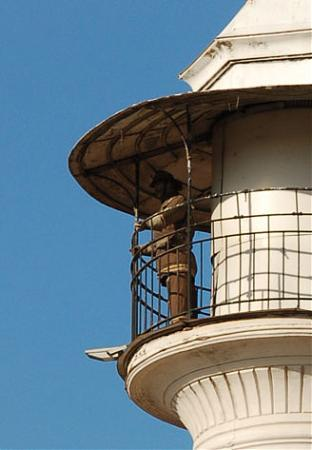